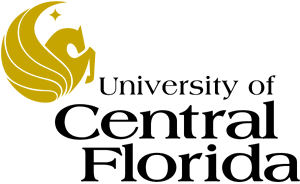 Lecture 22
EEL 646 POWER ELECTRONICS II Closed-Loop Control
Reminder
Final Exam – During the Final Exam Week:
Take home exam
Thursday April 29 – Sunday May 2rd midnight
Projects final reports due on Midnight Thursday April 29.
Project Presentations:
Monday (April 19): 7 presentations (7-10 minutes each)

Wed (April 21): 7 presentations (7-10 minutes each)
Project Presenters:

Monday (April 19):
Sahin, Mohammad, Reza, Mathew Lucente, Andrew Siwarski, Justin Phelps

Wed (April 21): 
Russ, Robert, Sumana, Safayat, Joshua Cates, Ganesh Marasini, Carlos Granda, Mohammadali, Ben Heintze, Luke Minks
Agenda
Final Exam Topics:

Ch 6 (ZVS, ZCS) , SRC, PRC, LLC, small Signal modeling
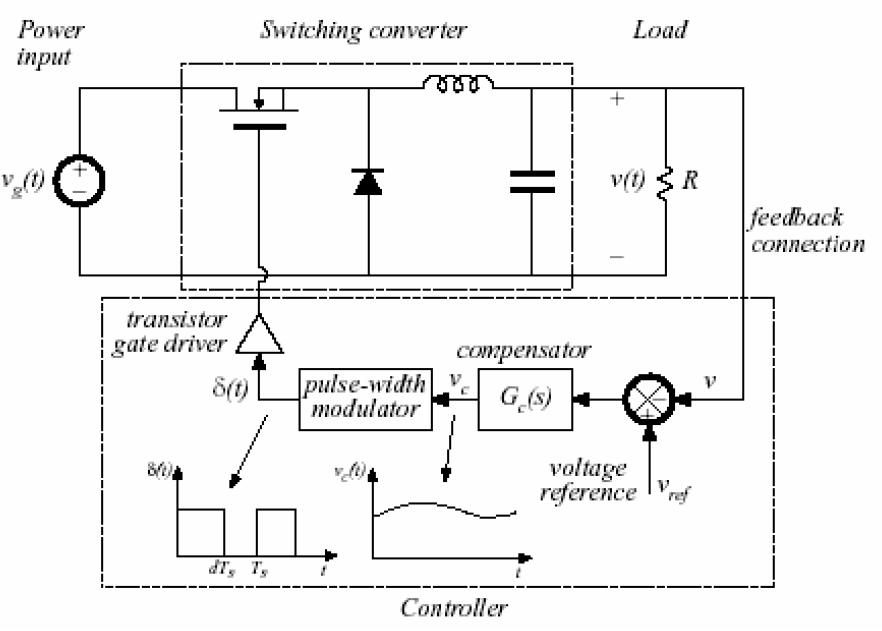 H(s)
Closed-Loop DC-DC Converter
5
Based on the textbook by Robert Erickson
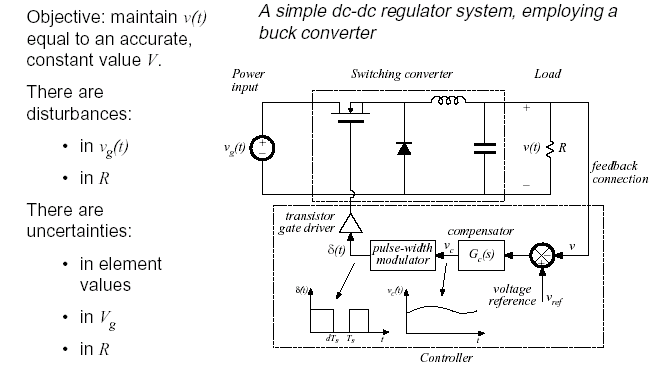 Objective of ac converter modeling
Predict how low-frequency variations in duty cycle induce low- frequency variations in the converter voltages and currents.

Ignore the switching ripple 

Ignore complicated switching harmonics and sidebands 

 The approach is to Remove switching harmonics by averaging all waveforms over one switching period
7
Example of neglecting Switching Ripples
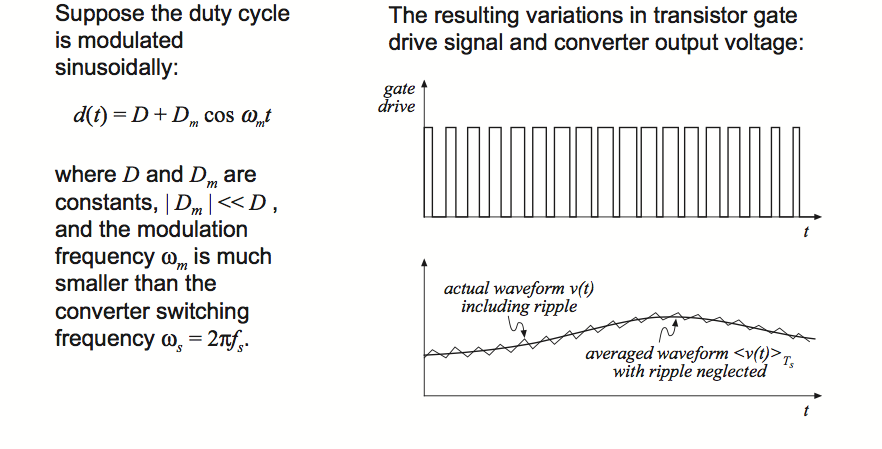 8
Based on the textbook by Robert Erickson
Output voltage spectrumwith sinusoidal modulation of duty cycle
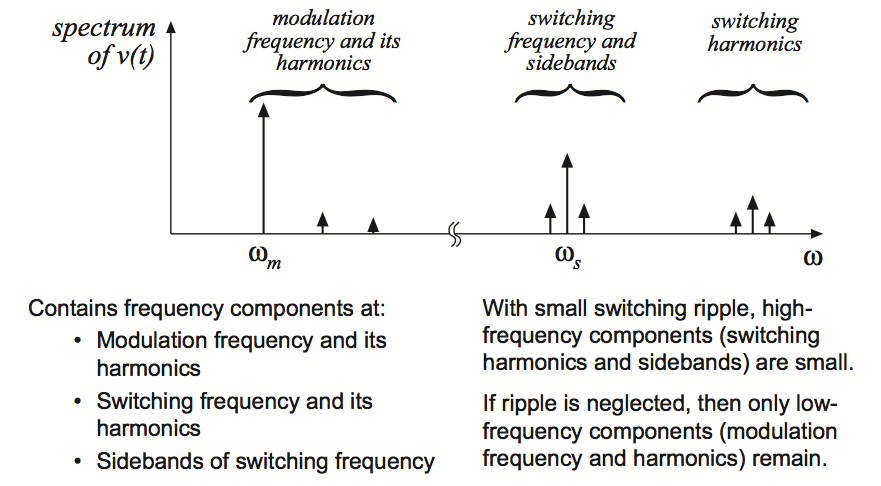 9
Based on the textbook by Robert Erickson
Averaging to remove switching ripple
10
iL
iD
Fig. (2.) Inductor and Diode Current in DCM
iL
iD
+
vout
_
vin
L
C
R
Fig. (1.) Buck-Boost Converter
Example Outlining Basics of Averaging and Linearization(Manual Circuit Averaging and Linearization)
From the iD  plot we can see the average current is given by:
A resulting averaged circuit can be drawn as:
*Note-  In the general case, both D and Vin  vary with time and we
can see the nonlinear dependence on the circuit parameters.
Example Outlining Basics of Averaging and Linearization(Manual Circuit Averaging and Linearization)
To linearize, we first solve for the DC operating point as:
Next, we introduce AC perturbations and neglect second and higher order terms:
Separating the AC and DC quantities in the equation, we have:
For DC terms:
For AC terms:
Substituting the DC expression for Id  into the AC expression and solving for  we obtain:
Example Outlining Basics of Averaging and Linearization(Manual Circuit Averaging and Linearization)
Substituting in the DC operation point (expression for Vo) into the expression for we obtain:
The resulting linearized, averaged circuit is:
*Note- The linearization process introduces an additional resistance, also note LTI elements map to themselves in the model but nonlinear elements are replaced by controlled sources and dampening resistances.
Key Issue
Example Outlining Basics of Averaging and Linearization(Manual Circuit Averaging and Linearization)
Another key point here is that the same result can be obtained by the following expression:
where
*Note- Therefore Both approaches are an expression of Taylor Series expansion up to the linear terms.
Complete equivalent Circuit models
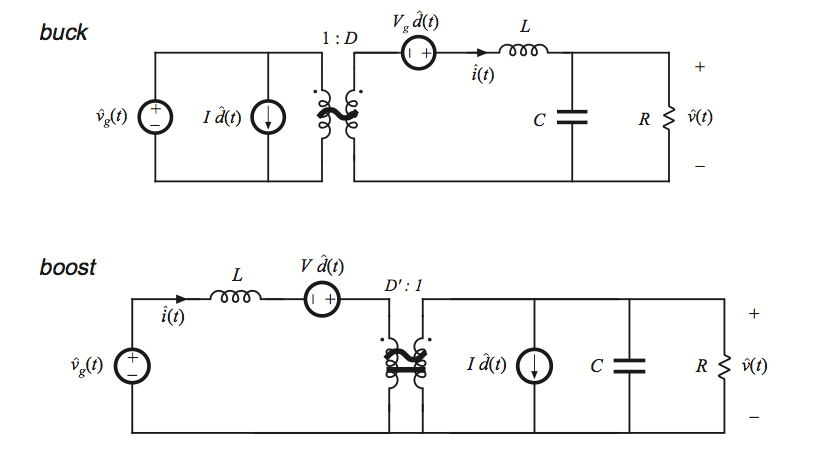 15
Complete equivalent Circuit models
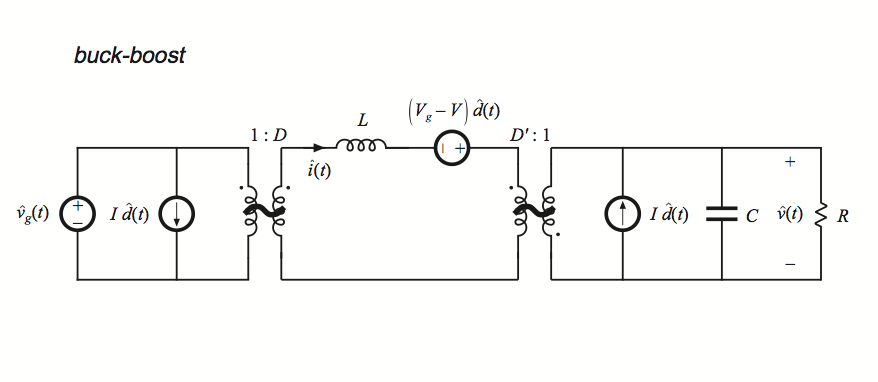 16
Example of Flyback Converter
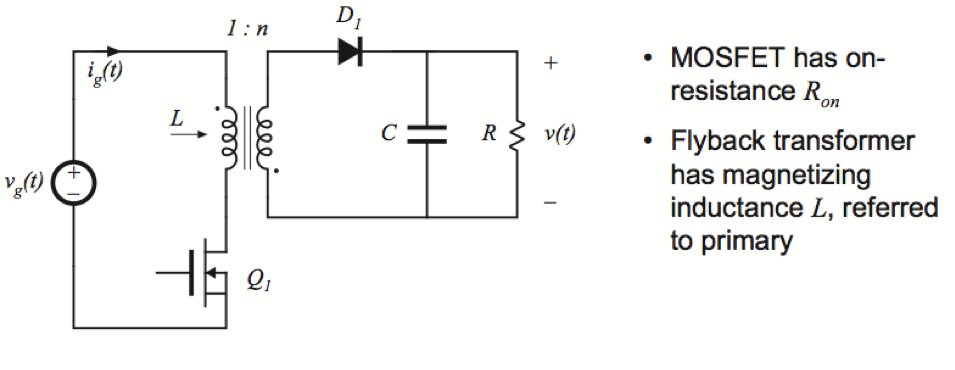 17
Example of Flyback Converter
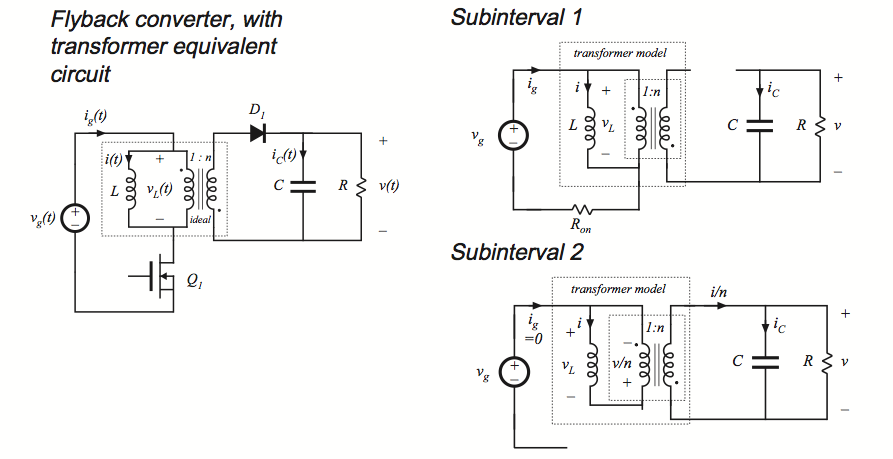 18
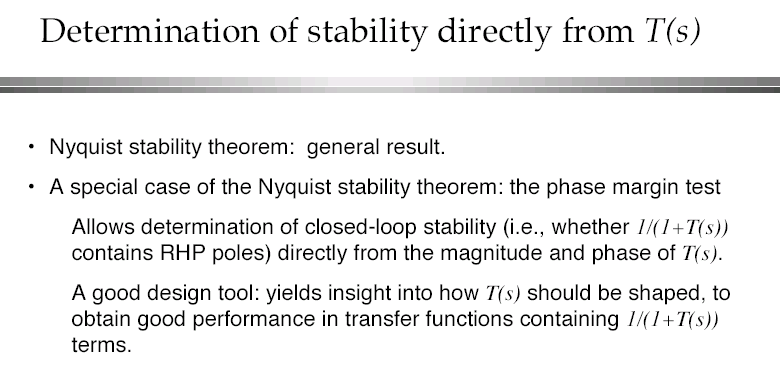 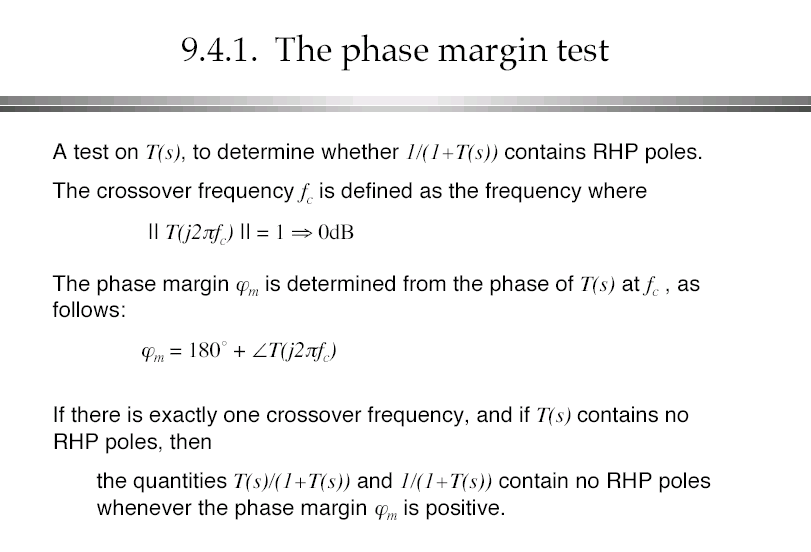 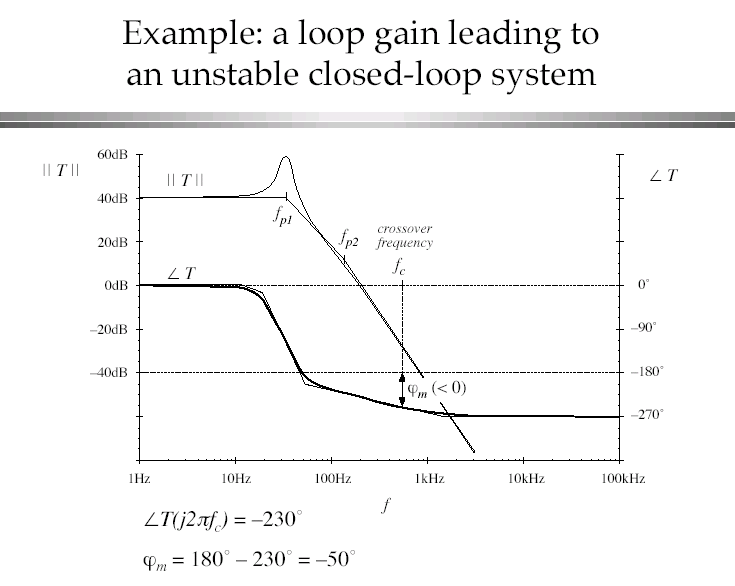 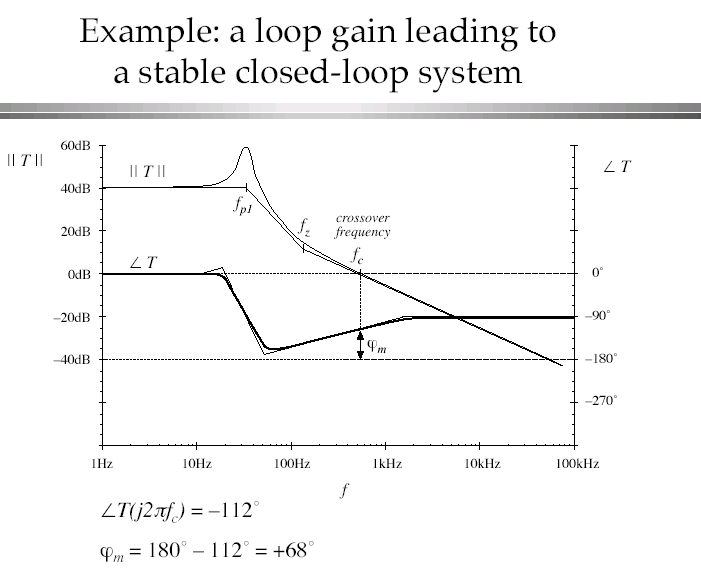 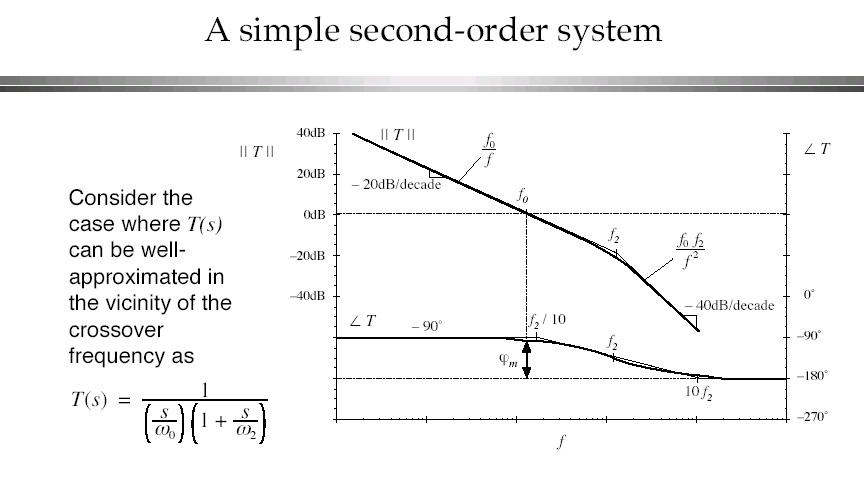 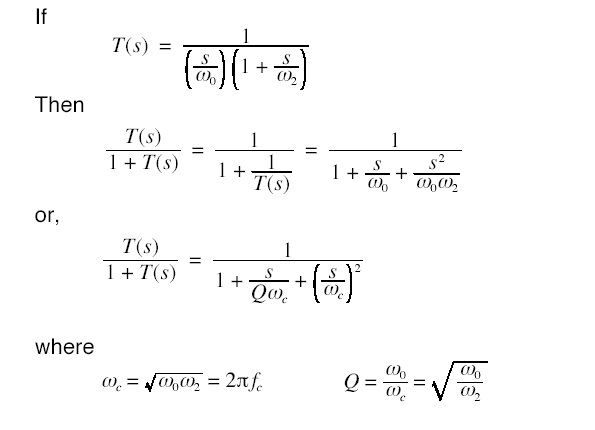 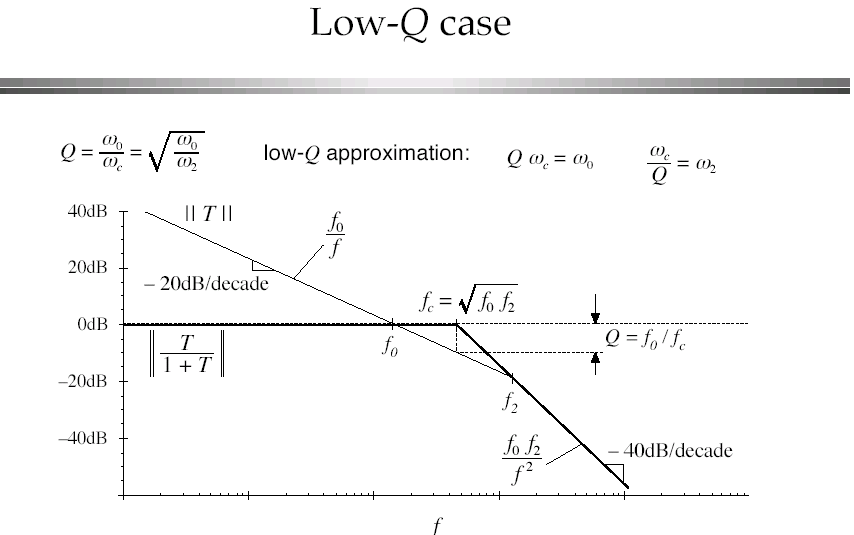 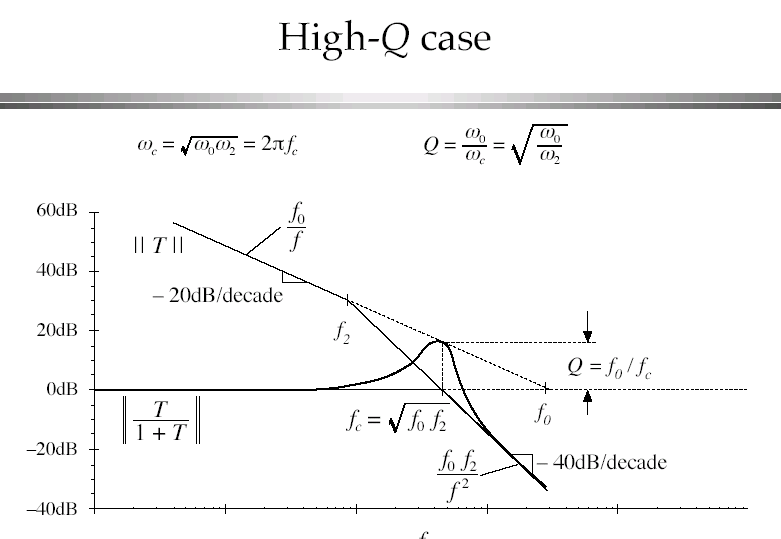 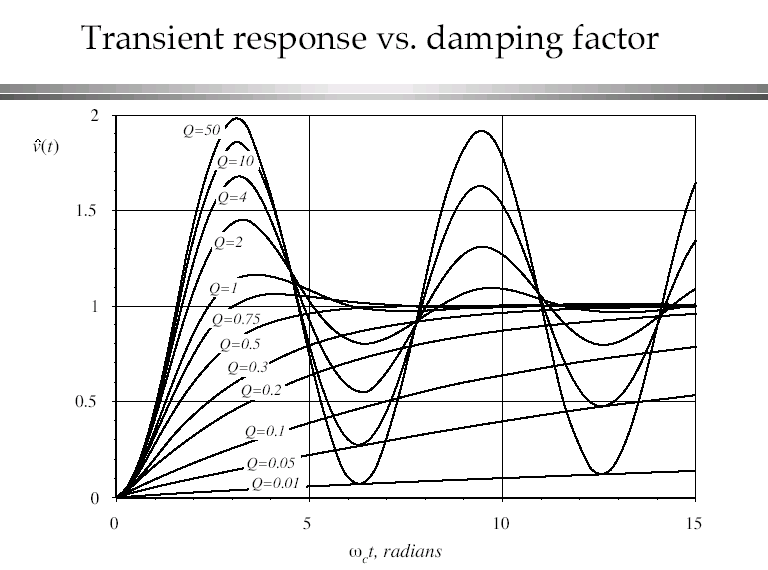 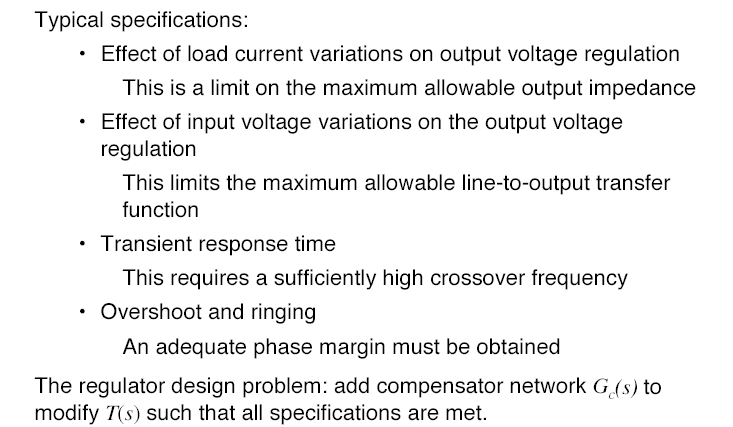 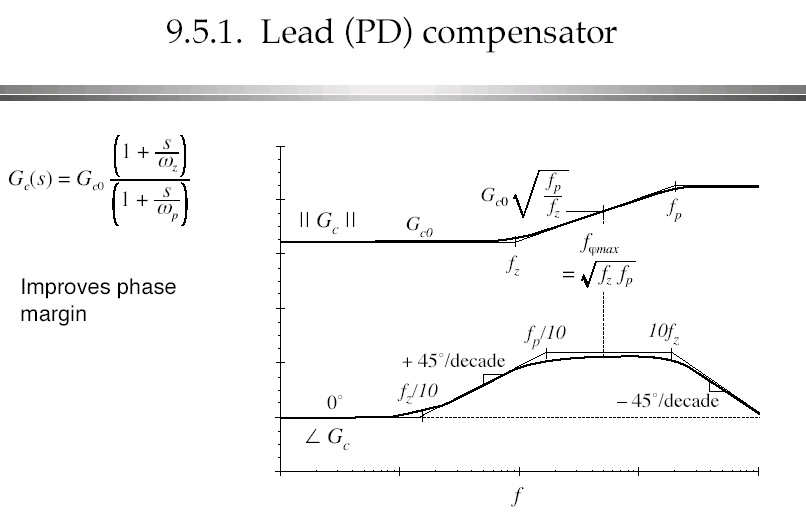 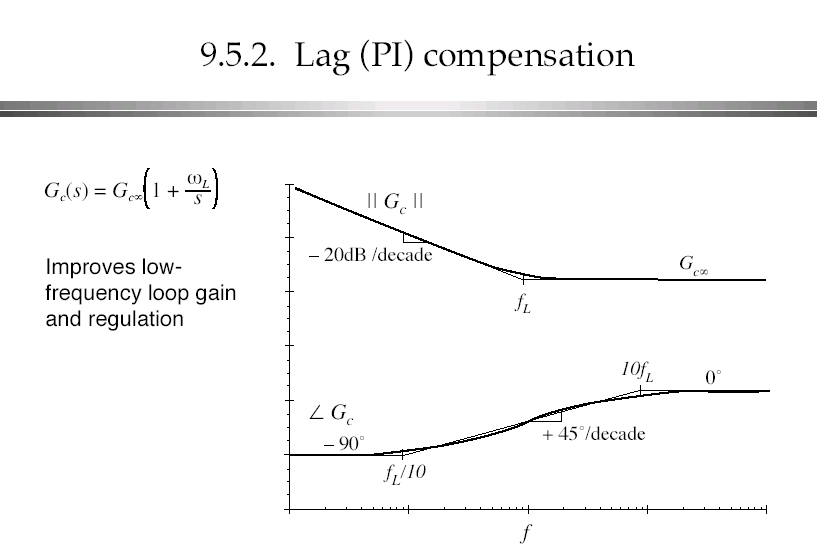 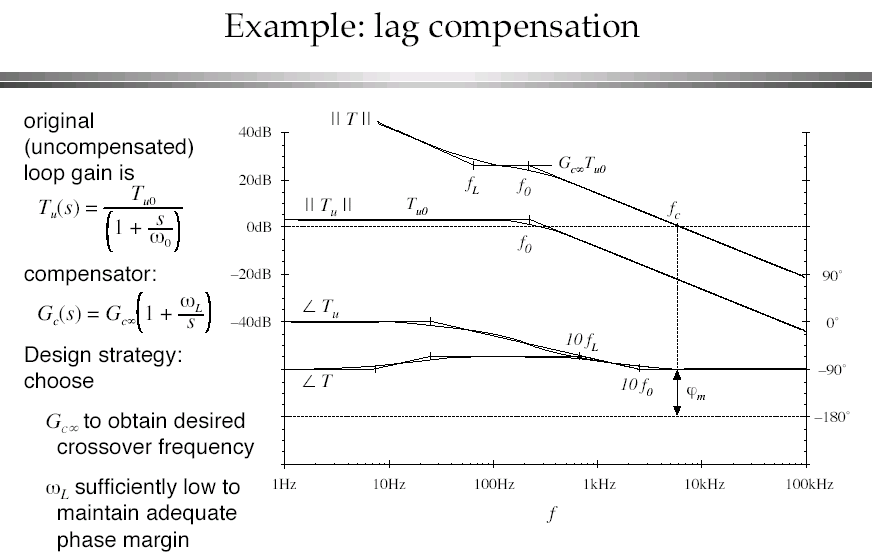 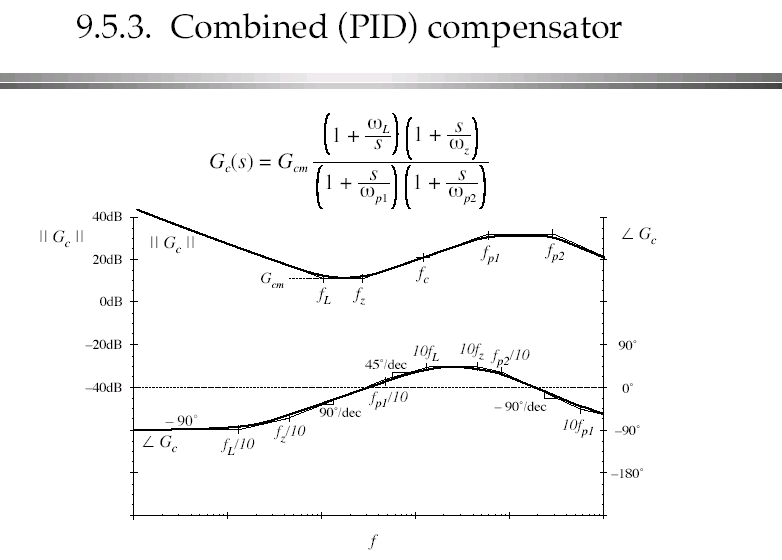